7
Geometriya
sinf
Mavzu: Kesmalarni                 taqqoslash
DARS REJASI
O‘tilgan mavzuni mustahkamlash;
 Kesmalarni taqqoslash tushunchasi;
 Teng shakllar, kesmaning o’rtasi;
 Mustaqil bajarish uchun topshiriqlar.
Mustaxkamlash  (savol…)
To‘g‘ri chiziqning ikki nuqtasi va ular orasida yotgan nuqtalaridan iborat qismi qanday nomlanadi?
Mustaxkamlash
To‘g‘ri chiziqning ikki nuqtasi 
va ular orasida yotgan nuqtalaridan iborat qismiga kesma deyiladi.
A
B
AB - kesma
Mustaxkamlash
B
A
Kesma o‘zining chetki nuqtalari yordamida qanday belgilanadi ?
Mustaxkamlash
A
B
Kesma o‘zining chetki nuqtalari yordamida “AB kesma” tarzda belgilanadi. Xuddi shu kesmani “BA kesma” tarzida yozish ham mumkin.
Mustaxkamlash
B
A
Bunda A va B nuqtalar kesmaning
    qanday nuqtalari deyiladi?
Mustaxkamlash
B
A
Bunda  A va  B nuqtalar kesmaning uchlari  yoki  chetki nuqtalari deyiladi.
Mustaxkamlash
B
K
L
A
Kesmalar orasidagi nuqtalar kesmaning qanday nuqtalari deb yuritiladi?
Mustaxkamlash
B
K
L
A
Ular orasidagi nuqtalar kesmaning ichki nuqtalari deb ataladi.
Kesmalarni taqqoslash
Ikkita kesmani o‘zaro taqqoslash uchun har ikkala kesma bitta nurning ustiga qo‘yiladi. 
 Kesmalarning o‘zaro tengligi yoki uzun-qisqaligi (ya’ni katta-kichikligi) haqida xulosa chiqariladi
KESMALAR TAQQOSLANSIN
b)
a)
B
A
N

K
           

             N
K
M

L


M
L
D
C
A

C
B

D
MN > LK
AB = CD
Kesmalarni taqqoslash
Aksioma:  Ixtiyoriy nurning ustiga uning uchidan boshlab, 
berilgan kesmaga teng yagona kesmani qo‘yish mumkin.
A
B
B
c
A
Kesmalarni taqqoslash
Aksioma:  Ixtiyoriy nurning ustiga uning uchidan boshlab, 
berilgan kesmaga teng yagona kesmani qo‘yish mumkin.
Teng shakllar
Kundalik hayotda teng shakllarni juda ko’p uchratish mumkin.       Bularga bir xil o‘lcham-dagi qog‘ozlar, kitob varaqlarini misol qilish  mumkin.
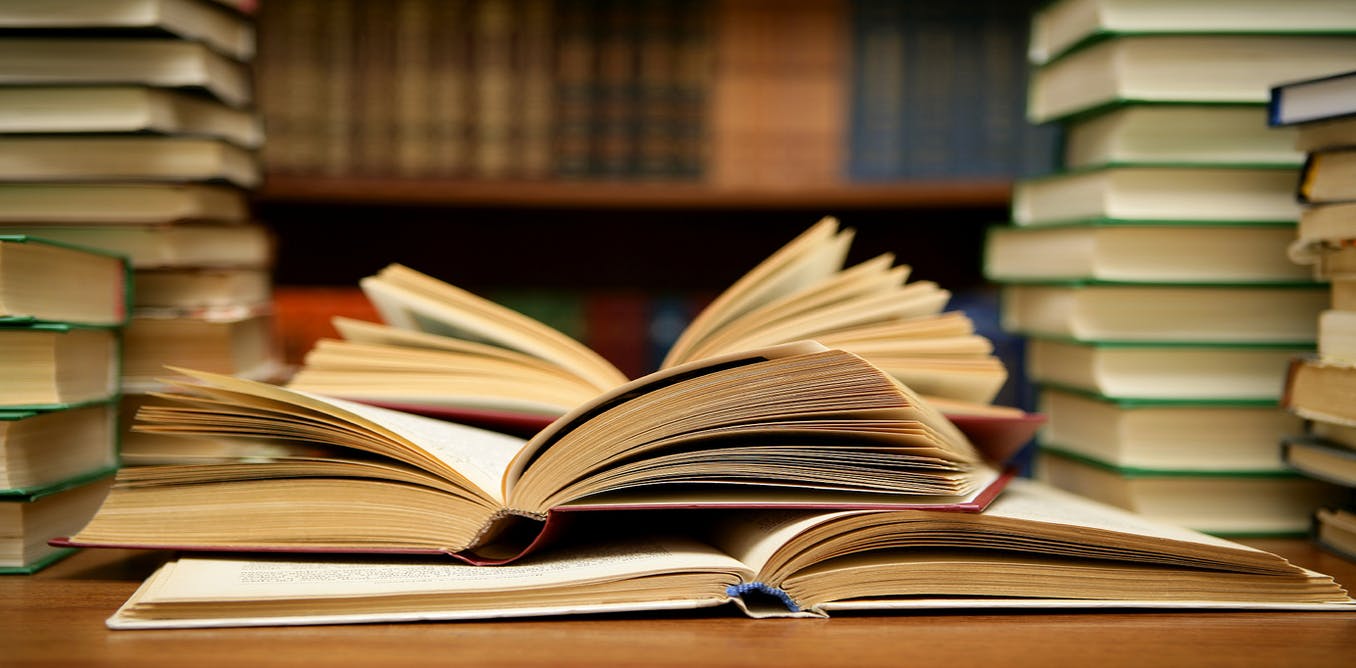 Teng shakllar
Birini ikkinchisining ustiga aynan ustma- ust tushadigan qilib qo‘yish mumkin bo‘lgan shakllarga teng shakllar deyiladi.
Kesmalarning o‘rtasi
Kesmaning o‘rtasi deb, uni o‘zaro teng ikkita kesmaga ajratuvchi nuqtaga aytiladi.
AC = BC
A
B
C
13- bet ,  10- topshiriq
Dehqonning kvadrat shaklidagi tomorqasi bor edi. U tomorqaning chorak qismini  chizmada ko‘rsa-tilgandek qilib o‘zi uchun qoldirildi. Qolgan qismini esa bir xil shakil-dagi teng bo‘laklarga bo‘lib, to‘rt  o‘g‘liga taqsimlab berdi. Dehqon buni qanday amalga oshirgan?
13- bet ,  10- topshiriq
Berilgan:
Bo‘laklar soni – 16 ta
Dehqon – 4 ta
To‘rt o‘g‘ilga - ? tadan

Yechish:16 – 4 = 12
                12 : 4 = 3(tadan)
Mustaqil bajarish uchun topshiriqlar
Darslikning 13- betidagi
2, 4, 6, 8 - topshiriqlar
Amaliy mashg’ulot
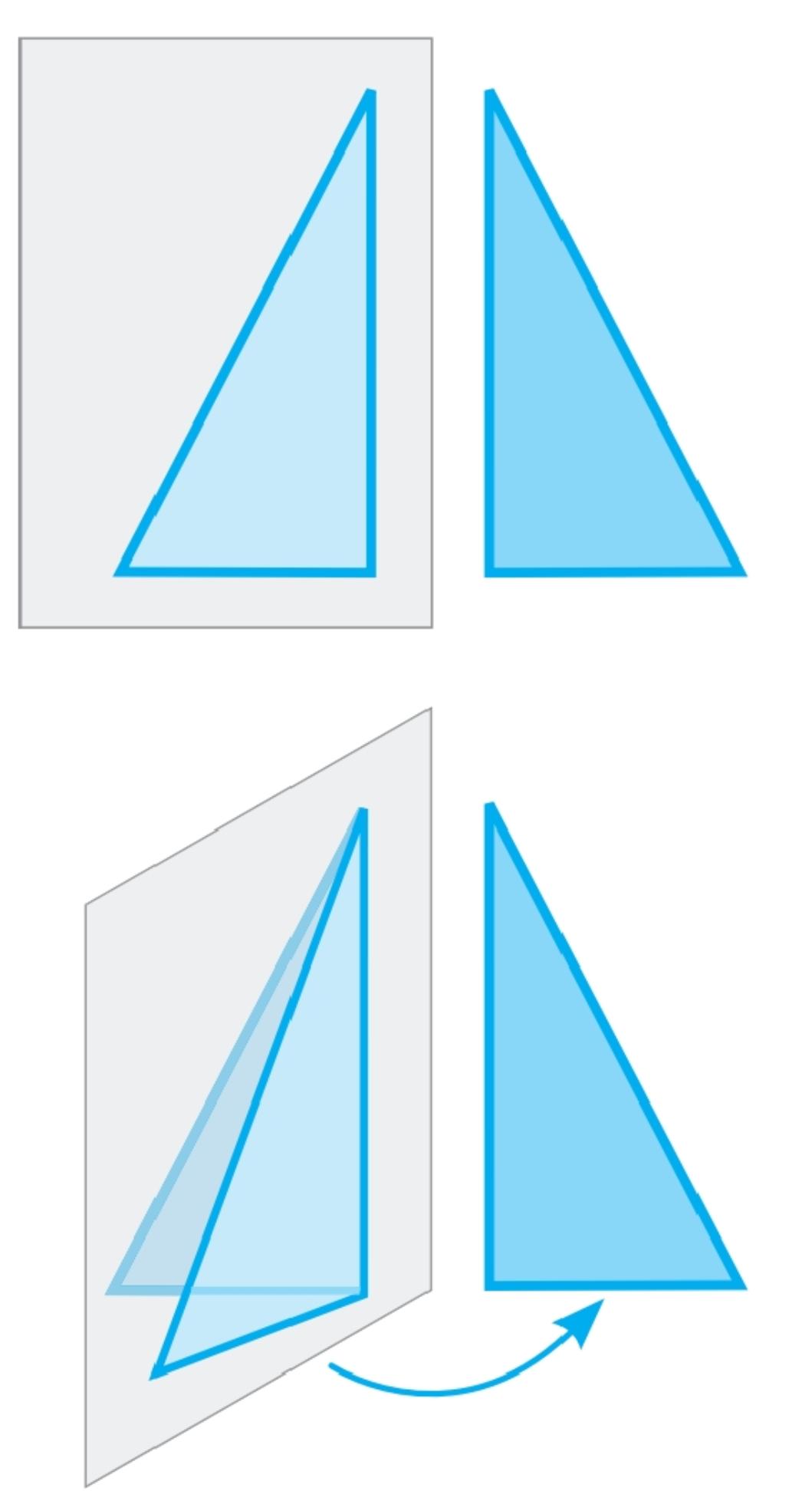 Bir shaklni ikkinchisining 
ustiga qo‘yish uchun, avval shaffof qog‘ozga birinchi 
shaklning nusxasini ko‘chirib andoza olamiz. So‘ng, 
shaffof qog‘ozni tekislik bo‘ylab siljitib, birinchi shakl 
andozasini ikkinchi shakl bilan aynan ustma-ust 
tushadigan qilib qo‘yishga harakat qilamiz. 
Agar buning imkoni bo‘lsa, bu shakllar teng bo‘ladi.
Ba’zida bir shaklni ikkinchisiga aynan ustma-ust 
qo‘yish uchun, avval shakl nusxasi tasvirlangan 
shaffof qog‘ozni ag‘darib olishga to‘g‘ri keladi.